Stockholm
Herzlich Willkommen!
Mein Name
Ändere die Präsentation auf deine ausgewählte Stadt ab! Ersetze die Fotos und Texte!
[Speaker Notes: Ändere den Willkommensgruß ab: z.B. landestypische Begrüßung in der jeweiligen Sprache]
Kurzdaten zur Stadt
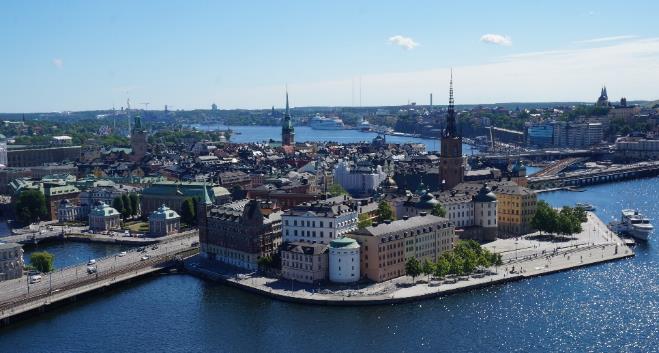 Hier befindet sich ein Bild der Stadt!
Land: Schweden
Einwohnerzahl: 2,1 Mio
Fläche: 187 km²
Sprache: Schwedisch
Interessante Daten
13. Jahrhundert: Bevölkerungsreichste Stadt Schwedens
17. Jahrhundert: Hauptstadt Schwedens
Handelsstadt
Ausdehnung: 14 Inseln und Festland
53 Brücken
Einige Sehenswürdigkeiten
Vasa-Museum
Stockholmer Schloss
Freilichtmuseum Skansen
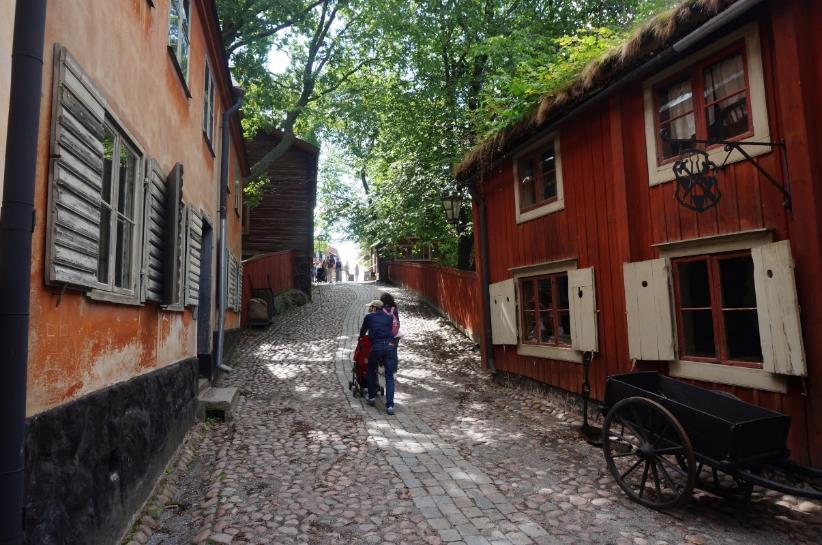 Hier befindet sich ein Bild einer Sehenswürdigkeit!
Sehenswürdigkeit Wachablöse
Vor dem Königsschloss
Täglich
Großer Andrang
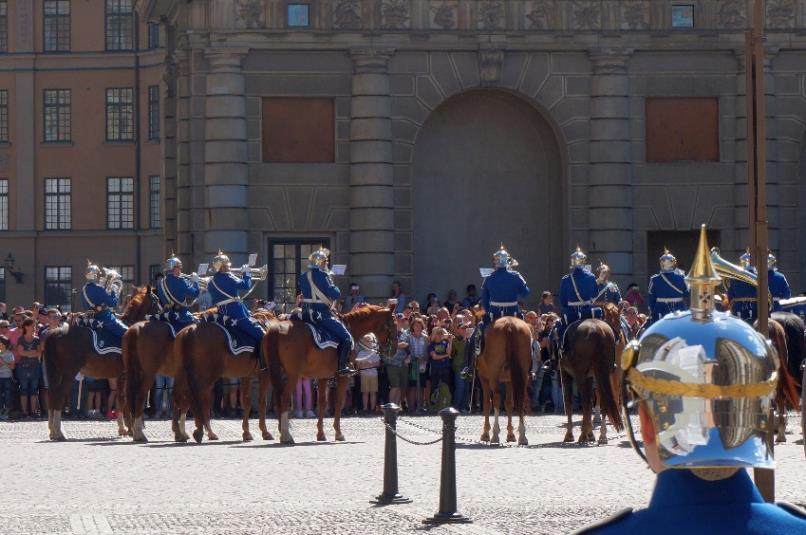 Sehenswürdigkeit Rathaus
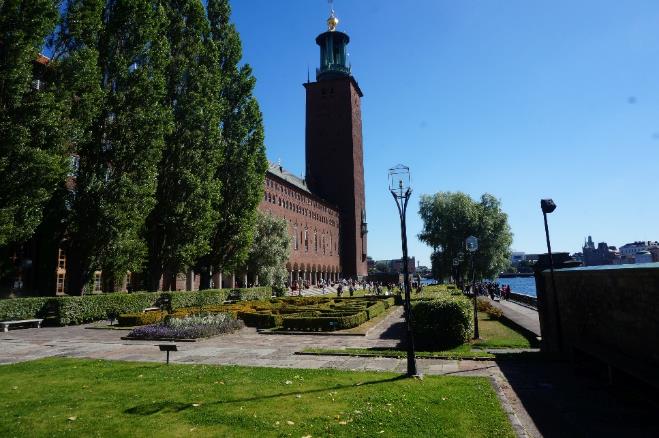 Erbaut 1911 bis 1923
Sitz der Stadtregierung
Stadthausturm kann bestiegen werden
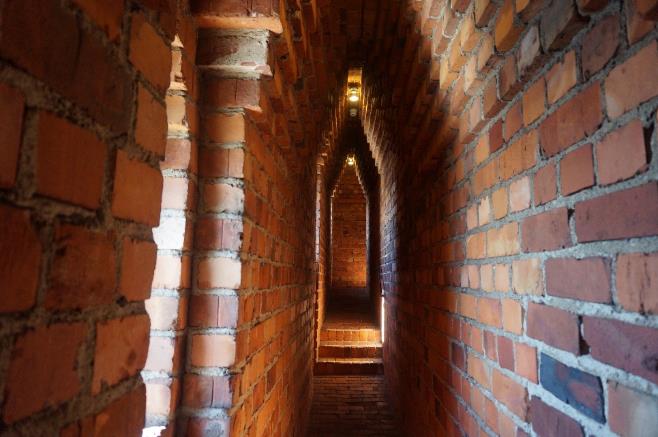 Gastronomie
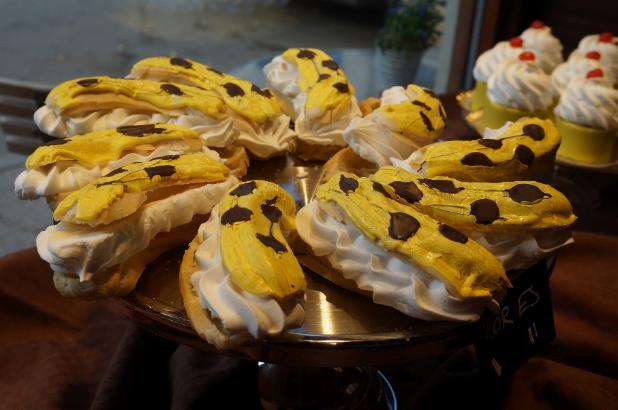 Lieblingsgetränk Kaffee
Viel Fisch (Lachs)
Pizzen
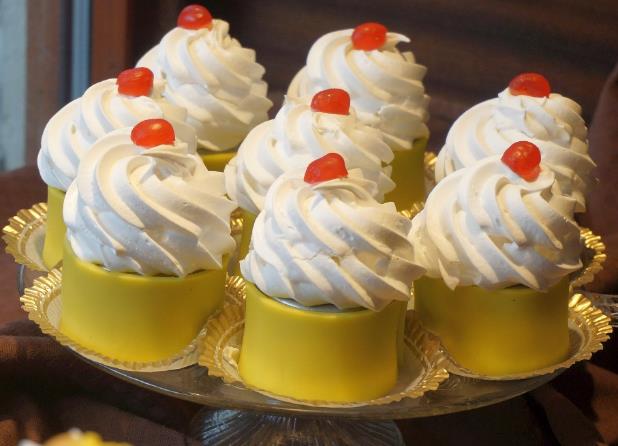 Öffentliches Verkehrsnetz
U-Bahn
Straßenbahn
Busse
Schiffe
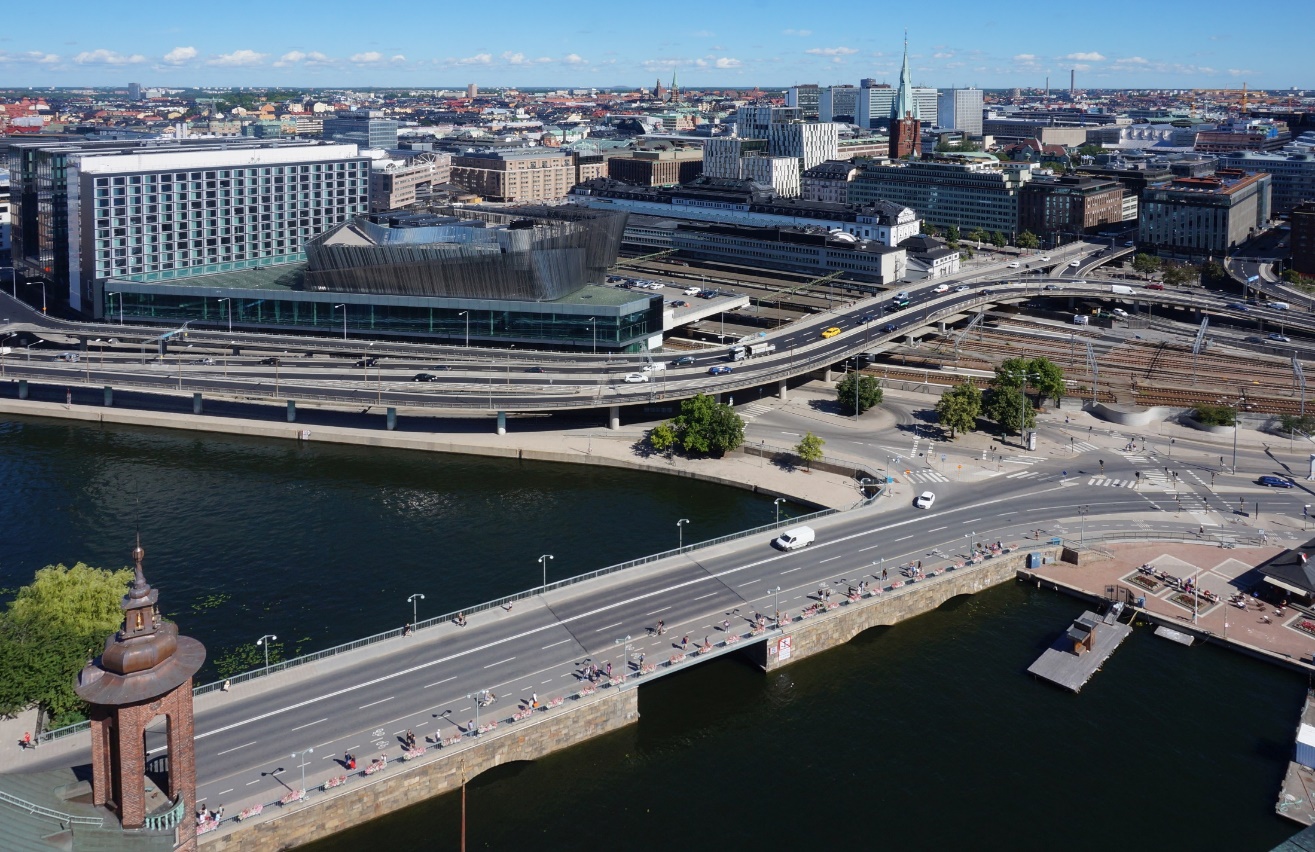 Hier befindet sich ein Bild der U-Bahn, Straßenbahn usw.!
Verkehrsnetz
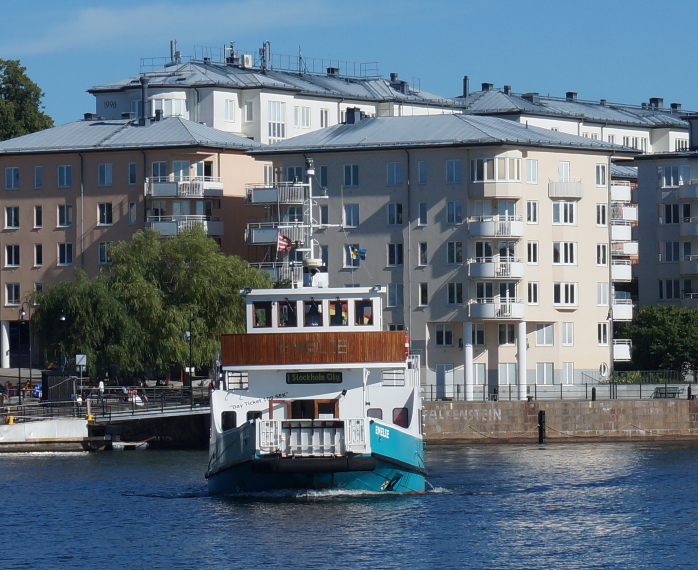 Personen/Tag:
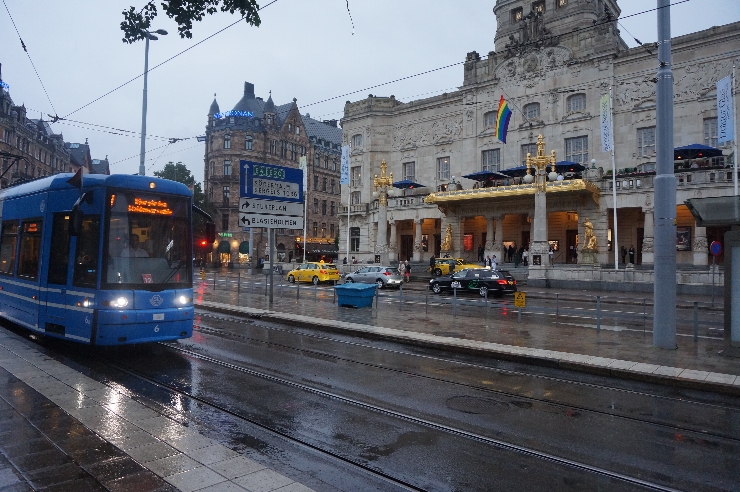 Impressionen
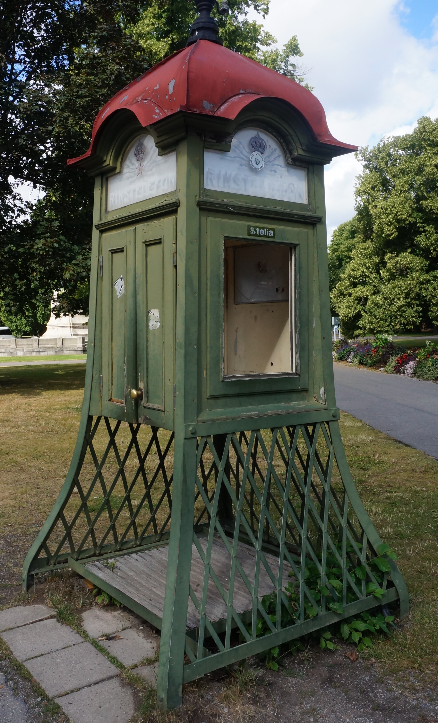 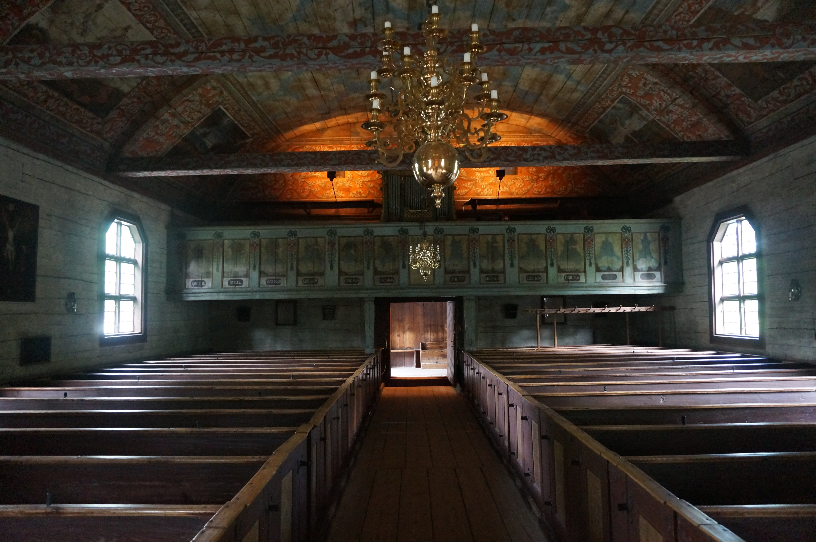 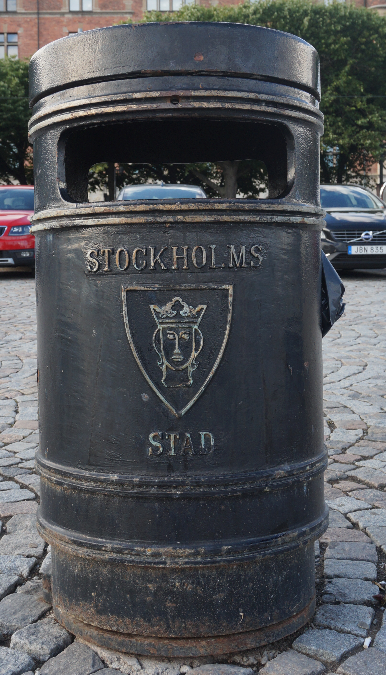 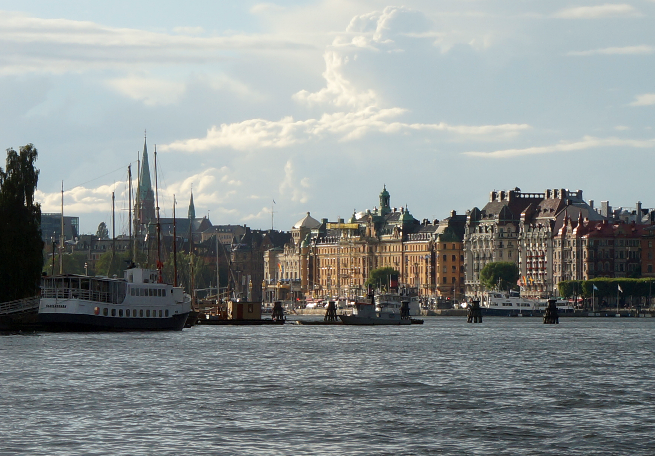 [Speaker Notes: Animiere alle Fotos in der richtigen Reihenfolge (zuerst die unten liegenden):
Foto anklicken, Register Animation: wähle einen Effekt, dann in der Gruppe Anzeigedauer bei Start: Nach Vorherigen]
Ende
[Speaker Notes: Ändere den Abschiedsgruß in die jeweiligen Sprache ab.]
Anleitung
Füge Folienübergänge für alle Folien hinzu:Register ÜbergängeEffekt wählen und für alle übernehmen
Wähle ein Design: Register Entwurf 
Kontrolliere alle Folien, ob die Text gut sichtbar sind und verschiebe sie, falls notwendig.
So wird das Referat perfekt!
Keine ganzen Sätze in der Präsentation, nur Stichworte!
Ganz wichtig: nicht von der Folie ablesen!Die Zuseher lesen bereits die Folientexte und langweilen sich, wenn sie wiederholt werden.